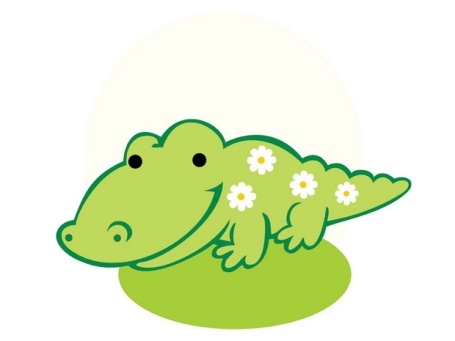 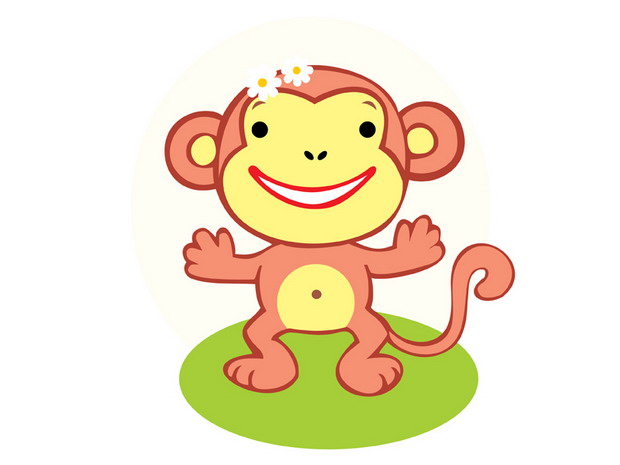 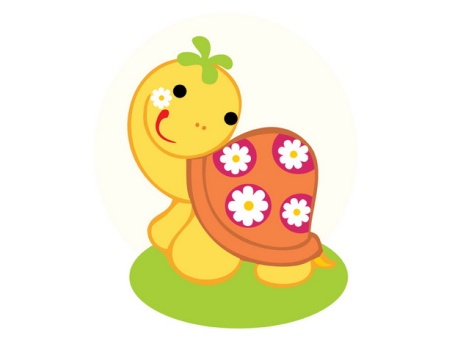 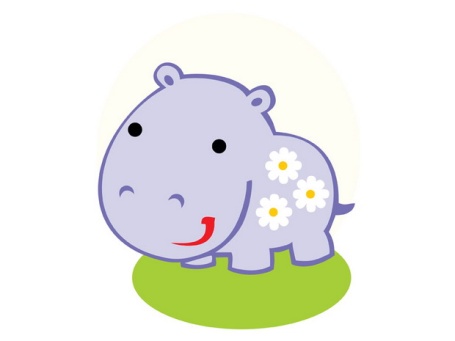 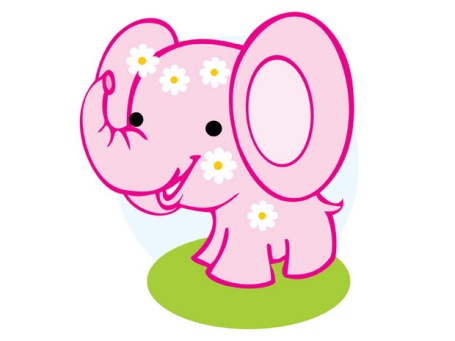 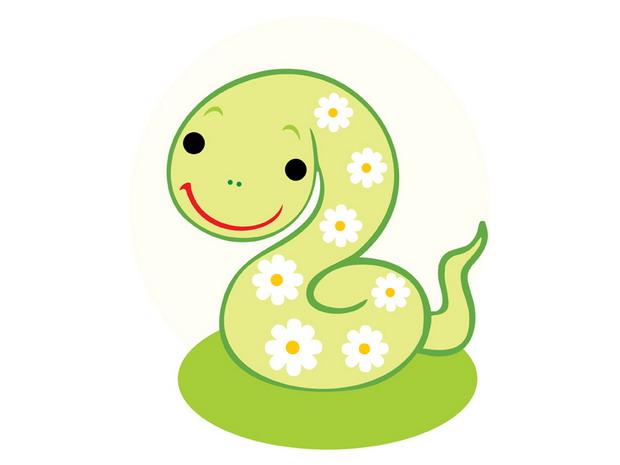 Wild animals
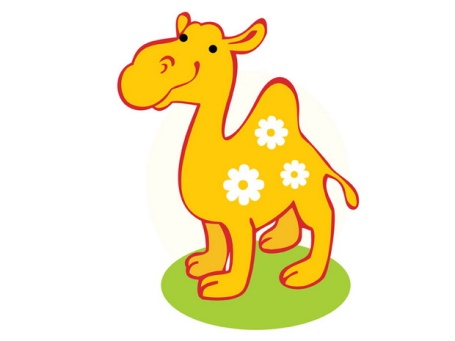 English for kids
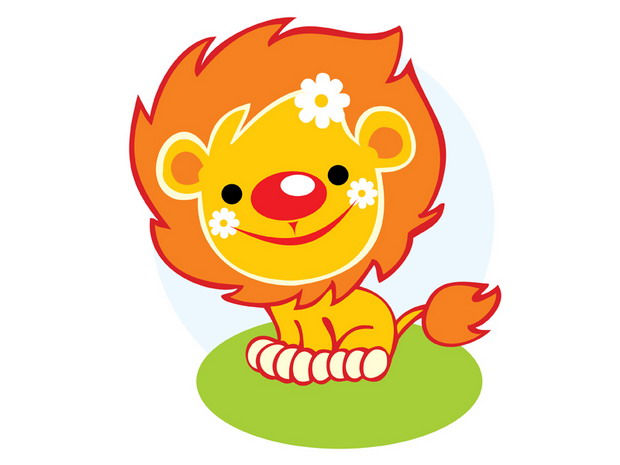 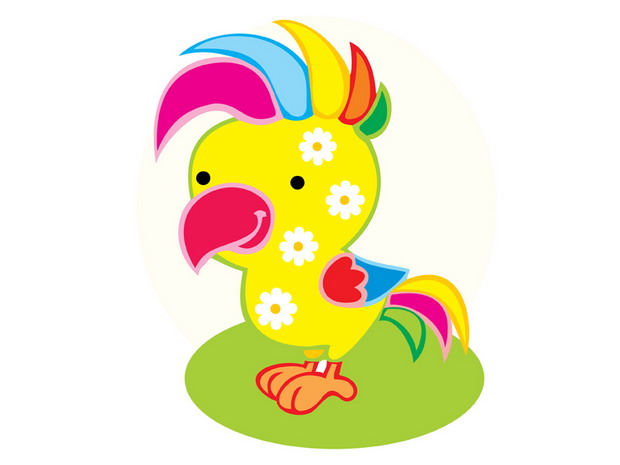 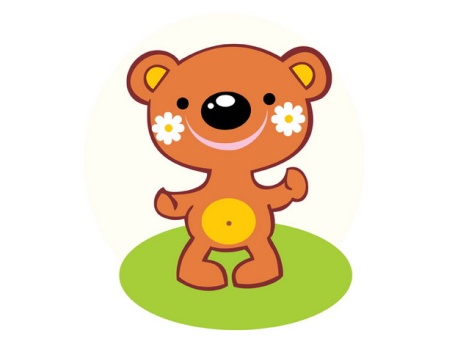 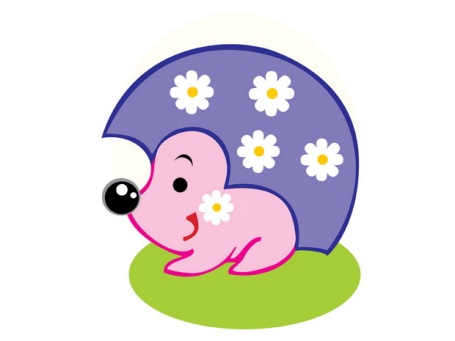 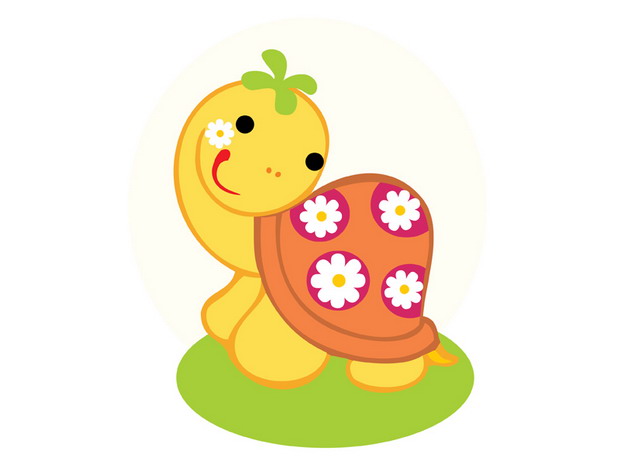 tortoise
['tɔːtəs]
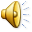 elephant
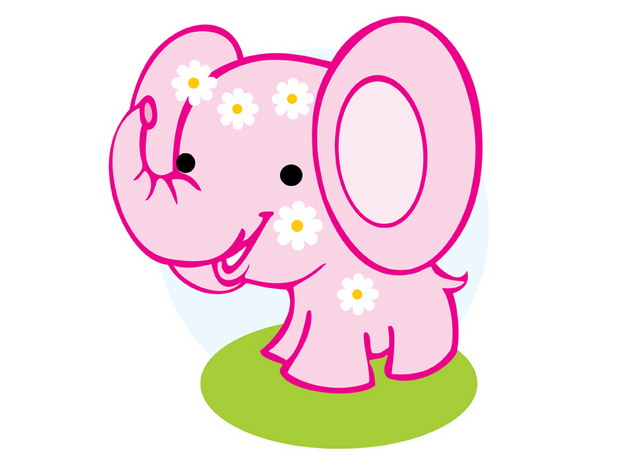 ['elɪfənt]
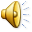 hippopotamus
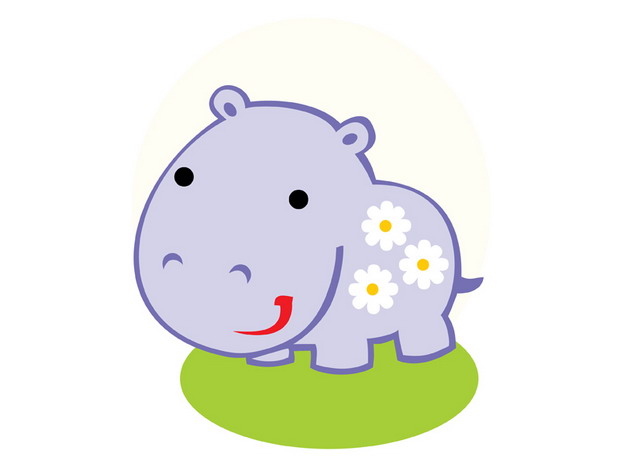 [ˌhɪpə'pɔtəməs]
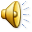 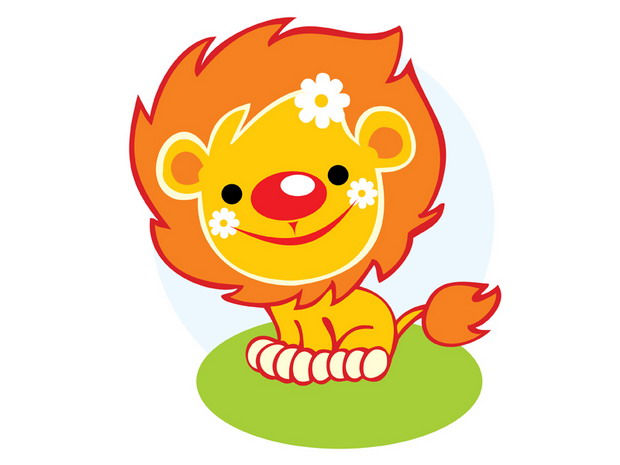 lion
['laɪən]
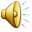 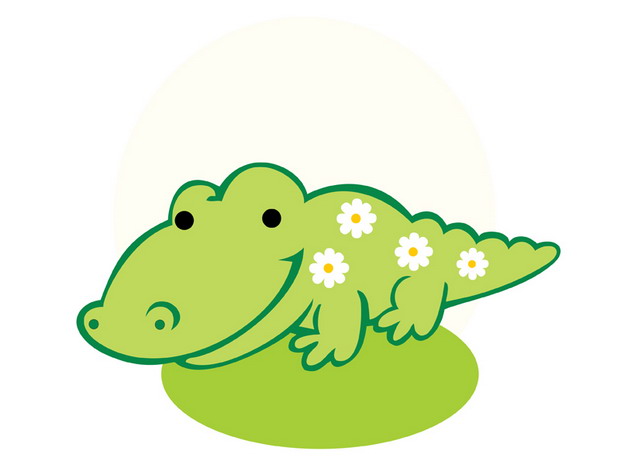 crocodile
['krɔkədaɪl]
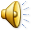 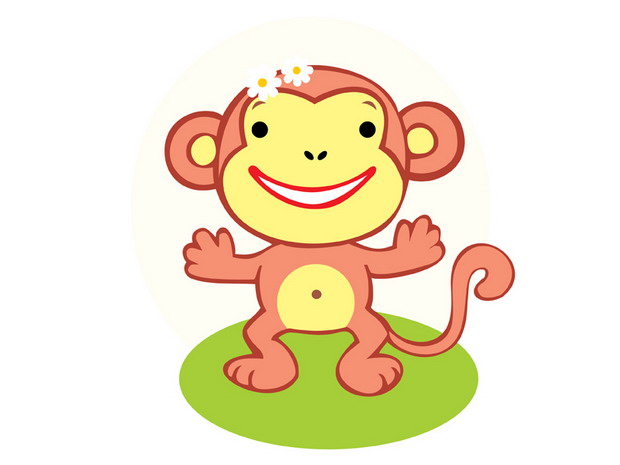 monkey
['mʌŋkɪ]
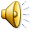 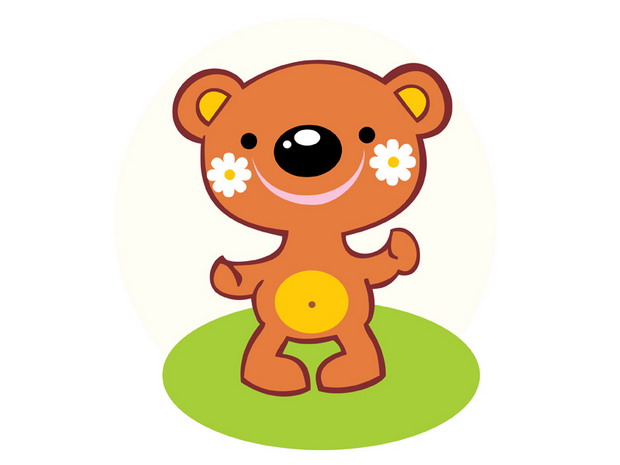 bear
[beə]
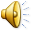 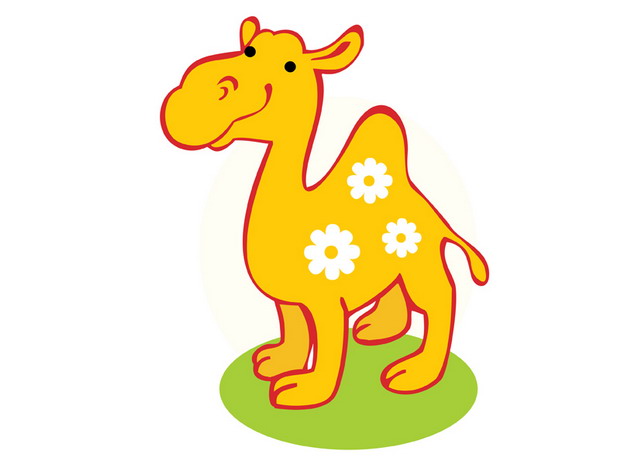 camel
['kæməl]
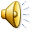 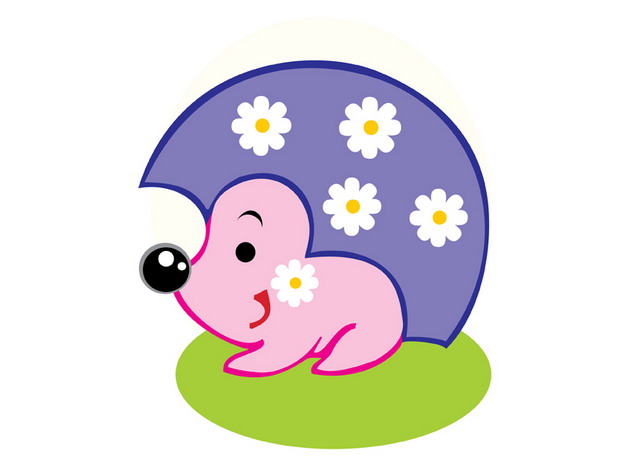 hedgehog
['heʤhɔg]
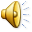 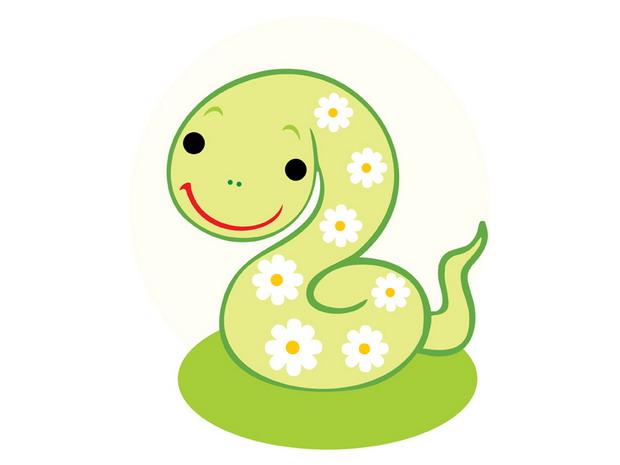 snake
[sneɪk]
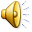 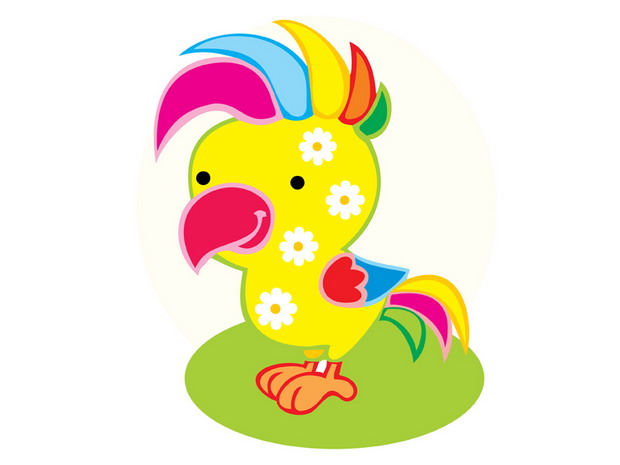 parrot
['pærət]
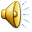 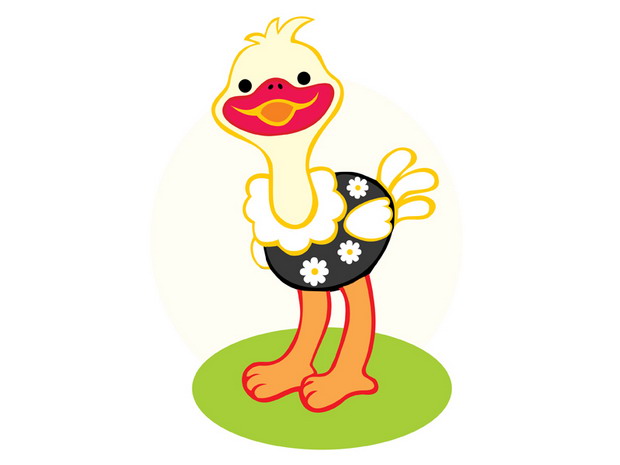 ostrich
['ɔstrɪʧ]
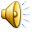 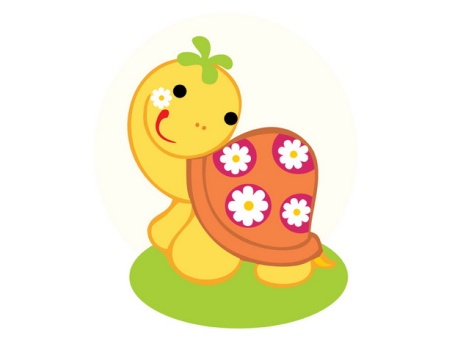 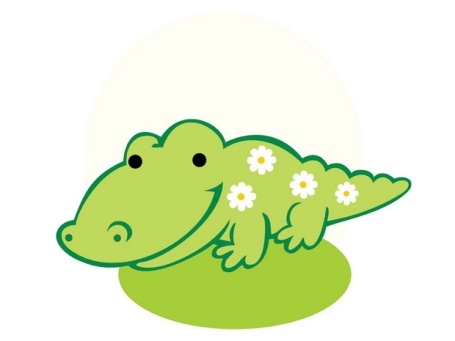 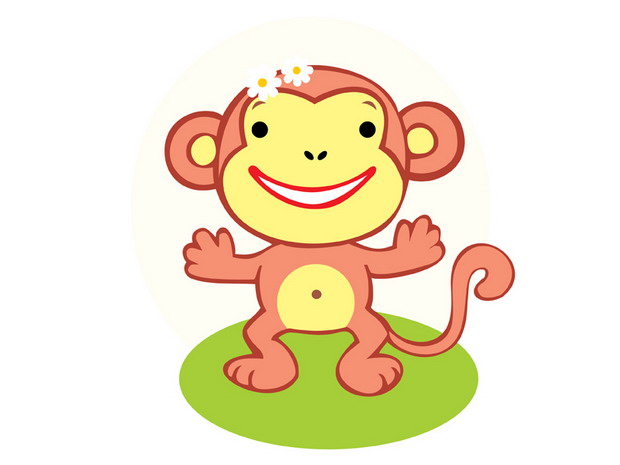 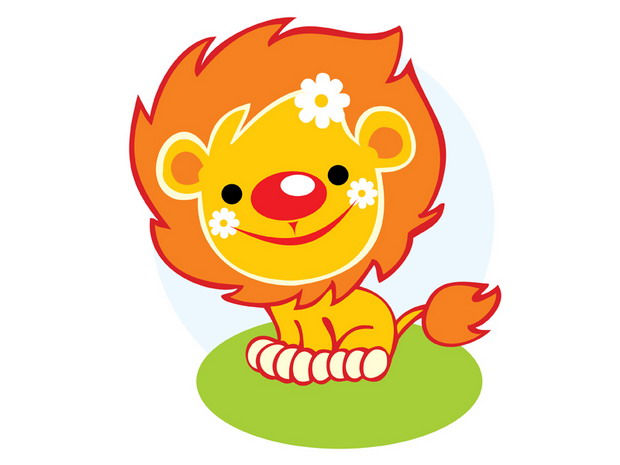 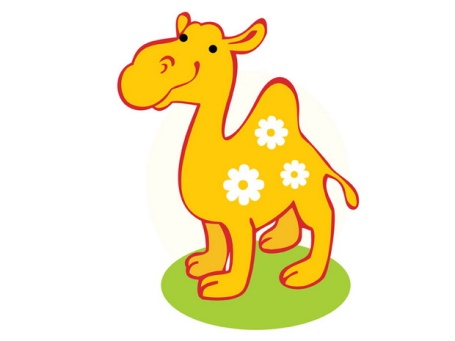 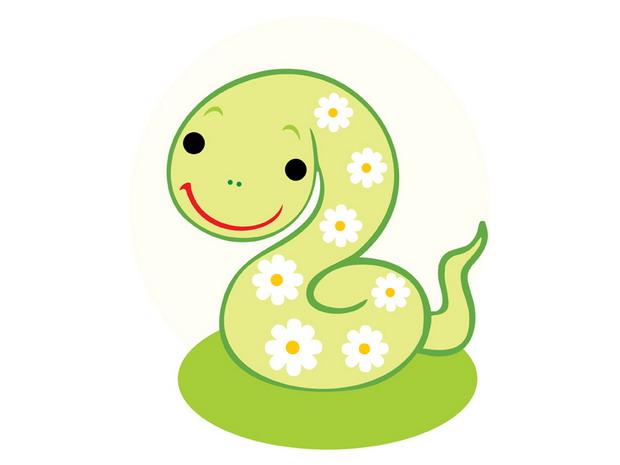 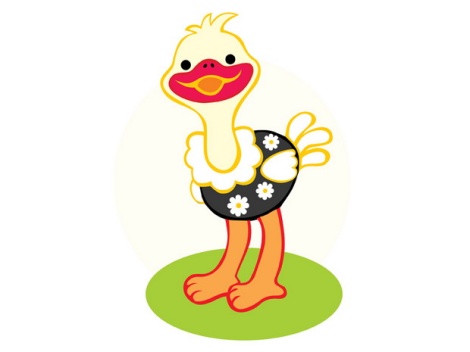 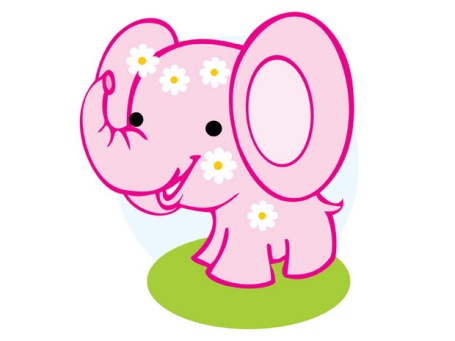 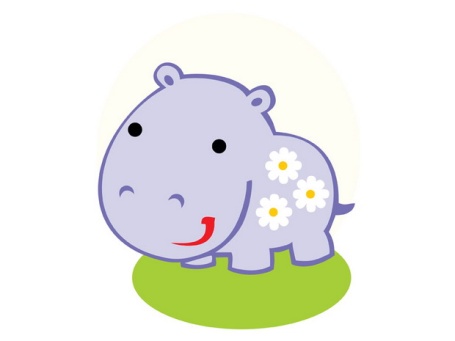 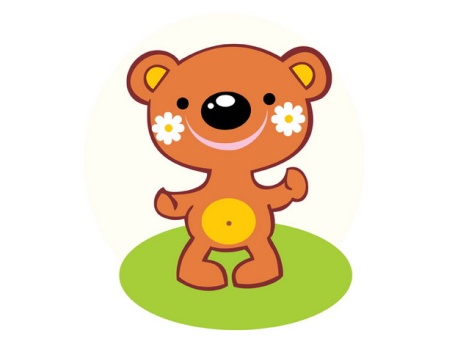 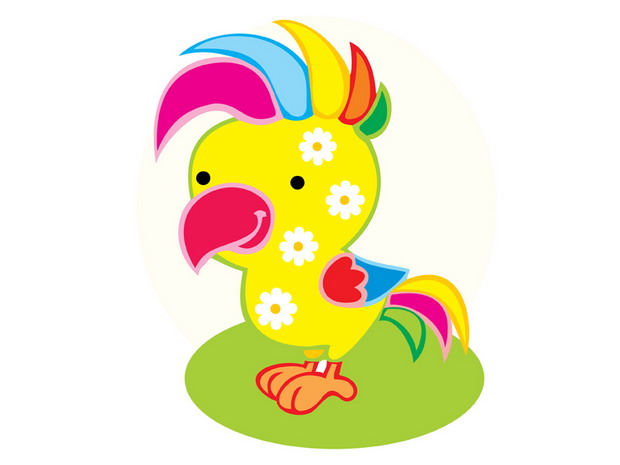 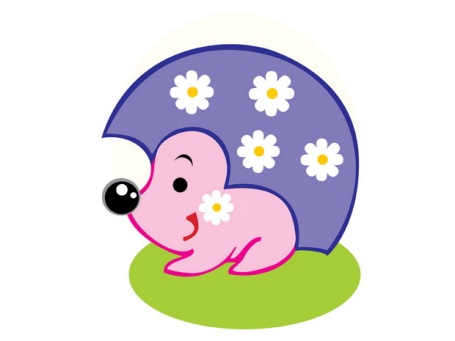 Использование презентации
на других интернет ресурсах 
разрешено при условии 
размещения активной ссылки на сайт
http://antalpiti.ru